1.5Measurement
AS 91030
Area of Polygons
Learning objectives
I can find the area of a triangle
I can find the area of a parallelogram
I can find the area of a trapezium
I can find the area of a rhombus
Given the area I can find the length of a side
Area of a parallelogram
What is the area of this parallelogram?
We can ignore this length
8 cm
7 cm
12 cm
Area of a parallelogram = base x height
= 7 × 12
= 84 cm2
Area of a triangle =
× base × height
1
1
=
bh
2
2
Area of a right-angled triangle
We can use a formula to find the area of a right-angled triangle:
height, h
base, b
Area of a triangle =      × base × perpendicular height
perpendicular height
1
base
2
Area of a triangle
The area of any triangle can be found using the formula:
Or using letter symbols,
=
× 7 × 6
1
2
Area of a triangle
What is the area of this triangle?
6 cm
7 cm
= 21 cm2
Area of a trapezium =   height x (sum of parallel sides) ÷ 2
a
perpendicular height
b
h
Area of a trapezium =      (a + b)
2
Area of a trapezium
The area of any trapezium can be found using the formula:
Or using letter symbols,
Area of a trapezium
What is the area of this trapezium?
Area of a trapezium =     h (a + b) ÷ 2
= 12 x ( 3 + 8 ) ÷ 2
8 m
= 66 m2
3 m
12 m
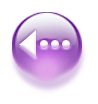 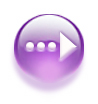 [Speaker Notes: This example shows a right trapezium.
Again, the numbers and units in the example may be modified to make the problem more challenging.]
Area of a rhombus
What is the area of this rhombus?
Area of a rhombus =
12 m
8 m
[Speaker Notes: This example shows a right trapezium.
Again, the numbers and units in the example may be modified to make the problem more challenging.]
Area = 36 cm²
12 cm
?
area = base X height

36 = base x 12

base = 36 ÷ 12 = 3cm
Area = 12 m²
?
12 x 2 = 12 x height

height = 2 cm
12m
4 m
36 x 2 = base x 4

72 = base x 4

base = 72 ÷ 4

base = 18 m
Area = 36 m²
?
24 x 2 = base x 3

base = 48 ÷ 3

base = 16 cm
3 cm
Area = 24 cm²
?
area = height x (a+b) ÷ 2

100 = 5 x ( 30 + ? ) ÷ 2
100 x 2 ÷ 5 = 30 + ?

40 = 30 + ? 

? = 10 cm
Area = 100 cm²
30 cm
?
5 cm
Success Criteria
I can find the area of a triangle
I can find the area of a parallelogram
I can find the area of a trapezium
I can find the area of a rhombus
Given the area I can find the length of a missing side